Chapter 11
DNA
DNA
DNA is the genetic material
	Proteins determine traits
		DNA  Protein production
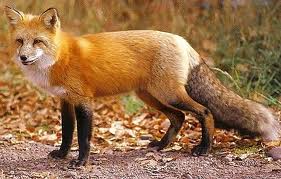 DNA history
1928 Griffith
- Studied two varieties of bacterium 
(one harmless, one pathogenic)
- killed pathogenic bacteria with heat
- mixed remains with harmless bacteria
- Bacteria was converted to pathogenic form
 
1952 Alfred Hershey and Martha Chase
    DNA or Protein:  Which is the genetic material?
      T2 with E. coli
radioactive sulfur (Protein contains S)
radioactive phosphorus (DNA contains P)
 
Results
Protein (Sulfur medium)
Little radioactivity found in the cells
DNA (Phosphorus medium)
Most radioactivity was found in the bacterial cells
 
Conclusion
DNA directs host cell to produce additional phage DNA and proteins
DNA structure
Nucleotides – building blocks of DNA
Phosphate group
Sugar
Nitrogen base
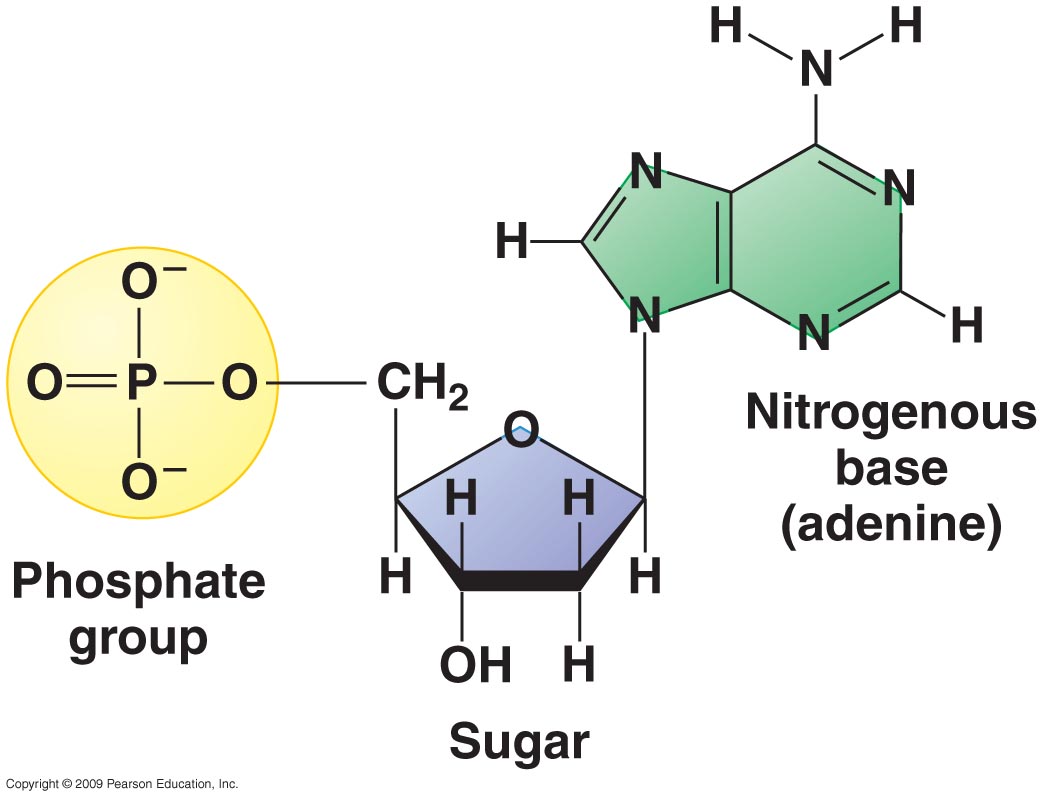 DNA structure
Only 4 nitrogen bases
Adenine
Thymine
Guanine
Cytosine
Base Pairs –  H-bonds
A-T
C-G
Phosphate of one nucleotide bonds to the sugar of the next
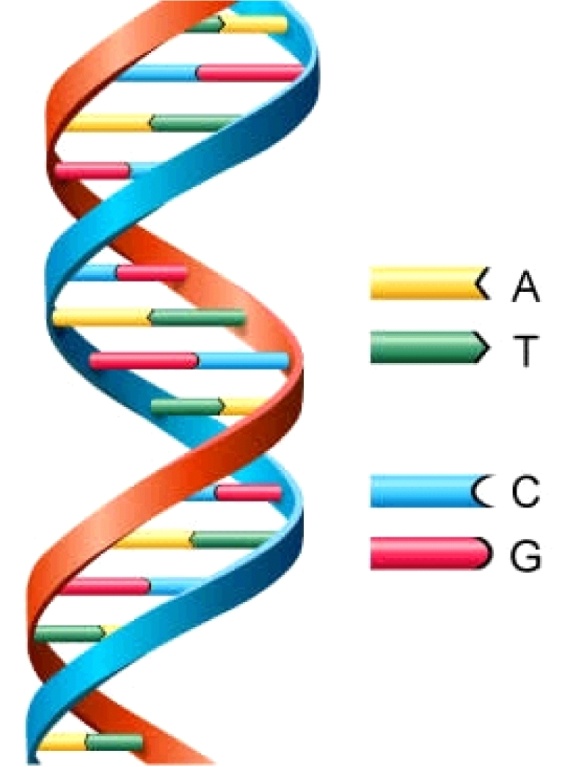 DNA structure
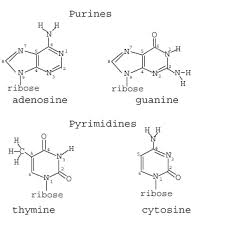 Nitrogen Bases
Purines- two rings
Adenine
Guanine
Pyramidines- one ring
Thymine
Cytosine

One purine always pairs with a pyramidine
DNA structure
1953 James Watson and Frances Crick
Proposed the structure of DNA
Two chains of nucleotides held together by N-bases
Like teeth in a zipper
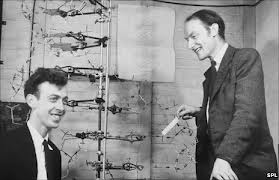 DNA structure
Rosalind Franklin (Earlier in 1953)
Used x-ray diffraction to prove the double helix was held together by the nitrogen bases
Watson and Crick had the N-bases on the outside
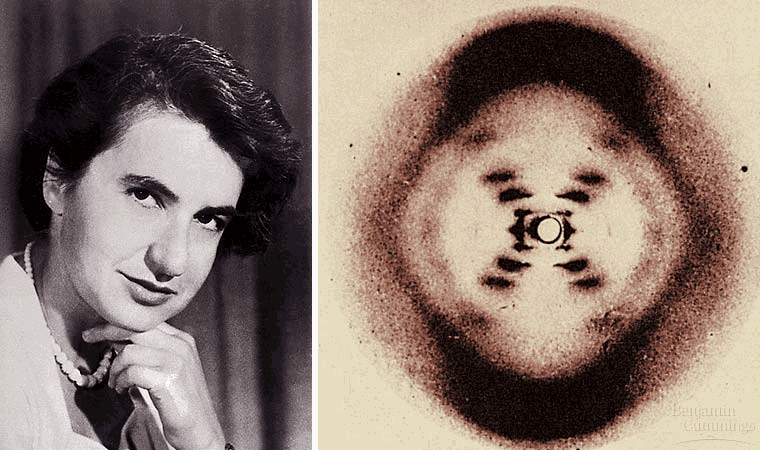 DNA structure
Nucleotide sequence determines proteins

Every living thing has the same 4 N-bases
Adenine, Guanine, Cytosine, Thymine

How does DNA hold information?
Order – types of amino acids
Amount- quantity (black hair has more than blonde)
DNA replication
Sperm- ½ of your DNA (23 chromosomes)
Egg- ½ of your DNA (23 chromosomes)
1 cell  trillions of cells 
Started with the original copy
Replication- DNA in the chromosomes is copied
DNA replication
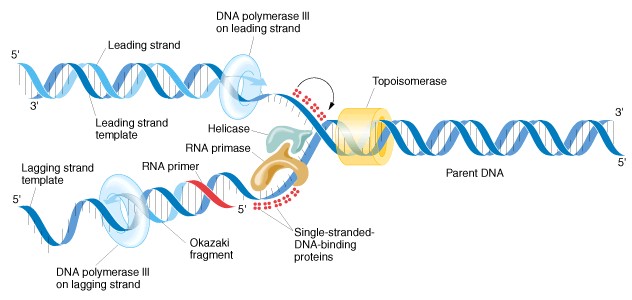 11.2 DNA to Protein
DNA is in the nucleus / Protein production in ribosomes

RNA delivers the message (mRNA)
3 differences from DNA
Single helix (half zipper) instead of double
Ribose sugar instead of deoxyribose
Uracil instead of Thymine
rRNA – ribosomal
tRNA- delivers amino acids to ribosome
Transcription
DNA (in nucleus) 
		 RNA 
			Proteins 
				(Ribosomes in cytoplasm)

Enzymes make an RNA copy of the DNA to send to ribosomes
DNA  RNA
CTAAGCTAGGCTACATTC
ATTACGACTAGCCGATGCACG
GGTACCAATGCGCCATTA
Translation
How do 4 nitrogen bases code for 20 amino acids?
Codons- groups of three nitrogen bases in mRNA
4x4x4=64 possible combinations (page 292)
some proteins have multiple codons
some codons do not code for proteins
Start  (AUG, methionine)
Stop (UAA, UAG, UGA)
Translation
Translation
TACAAAAACAATTATCAATAGAG
Quiz
Transcribe and Translate the following DNA sequence:

ATATACGTGCACCTAATTCGTACC
Monday		11.3 Notes (Mutations)

Tuesday	Review Chapter 11

Wednesday	Chapter 11 Test
Assignment
11.1	Page 287 #1-5

11.2	Page 295 #1-5
11.3 Genetic Changes
Mutation
 any change in the DNA sequence

Reproductive cells
New traits due to altered protein production
Structural or functional problems
What if it helps the organism?
EVOLUTION
Body Cells
Radiation, cancer, aging
Types of mutations
Point mutations
Change in a single base pair in DNA
Codes for an incorrect amino acid
THE DOG BIT THE CAT
THE HOG BIT THE CAT
Frameshift mutations
Insertion / Deletion of one base
Changes everything that follows
THE DOG BIT THE CAT
THE OGB ITT HEC AT  (deletion of the D)
Chromosomal Alterations
Chromosomes break and rejoin incorrectly
Backward or wrong chromosome
Deletion, Insertion, Inversion, Translocation

Mutagen- cause of a change in DNA
Radiation, chemicals, high temperatures
Asbestos, benzene, formaldehyde

Repairing DNA
Enzymes repair, but more exposure leads to more mistakes